Planeamento
Tânia Rodrigues Ribeiro
ISCTE-IUL
Planeamento
Objectivos e conteúdos dos planos
Passos para a construção de um plano
Informações necessárias para o planeamento
Definição de objectivos
Planeamento das etapas para o cumprimento dos objectivos
Estabelecer planos em condições incertas
Casos e exemplos:DSM, Fiat, SABMiller, a Merck, a C & W, Shell, IKEA
Visão geral do planeamento
Figure 6.1  An overview of the chapter
Porquê estudar o planeamento?
Apesar da incerteza, os gestores gastam tempo a planear
Métodos reflectem as crenças sobre o processo e contexto da gestão
Conhecimento permite-nos questionar:
Pressupostos do plano e do contexto
métodos alternativos e resultados
limitações
Planeamento
É uma tarefa interactiva que consiste em estabelecer objectivos, especificar como os vamos atingir, implementar o plano e acompanhar e avaliar os resultados.
Reduz as sobreposições e ao mesmo tempo assegura que alguém é responsável por determinada tarefa.
Ajuda a coordenar tarefas separadas, poupando tempo e recursos.
Objectivos do planeamento
Clarificar a direcção
Estabelecer uma direcção - como contribuir da melhor forma; como lidar com o inesperado; reduzir a incerteza.
Motivar as pessoas
Conhecer o quadro mais amplo (ex: todo o projecto, objectivos, etc.) ajuda ao compromisso;
Se todos os colaboradores souberem o propósito da actividade e como contribuir através das suas tarefas, trabalham de forma mais eficaz. 
Utilizar os recursos de forma eficaz
Para reduzir as perdas e sobreposições, coordenar as tarefas necessárias
Medir o progresso
Objectivos, metas, que permitem monitorizar o progresso.
Ritual
Dá aparência de ser racional.
[Speaker Notes: Motivar as pessoas
Se todos os colaboradores souberem o propósito da actividade e como contribuir através das suas tarefas, trabalham de forma mais eficaz. Pessoas gostam de saber que as suas tarefas contribuem para o todo.]
Conteúdo do plano
Planos podem ser:
Corporativos ou de unidade de negócio
Corporativos:  relaciona-se com as escolhas de negócio da empresa – que actividades, que mercados. Define o âmbito geral e  a direcção do negócio. 
Unidade de negócio: Desenvolvem estratégias centradas nas suas situações particulares 
Estratégicos ou operacionais
Estratégicos
Aplicam-se à organização como um todo.
Estabelecem a direcção e as metas globais.
Cobrem as principais actividades: mercados, receitas, planos de marketing, recursos humanos e produção.
Procuram posicionar a empresa em termos do ambiente externo.
Cobrem períodos de tempo alargados.
 Operacionais (ex: reestruturação da Fiat)
Especificam os detalhes de como os objectivos estratégicos serão alcançados.
Especificam quais os departamentos, funções ou equipas envolvidos. 
Cobrem períodos de tempo restritos
[Speaker Notes: Os benefícios do planeamento central têm sido defendidos (Ansoff, 1965) porque permite coordenar acções e incentivar pensamentos estratégicos. 
Os planos vão ficando cada vez mais pormenorizados à medida que se desce na organização, para funções mais operacionais.]
Conteúdo do Plano (cont.)
Longo prazo (estratégicos) ou de curto prazo (operacionais)
Específicos ou directivos
Específico
Planos que estão claramente definidos e não deixam margem para outras interpretações (com procedimentos claros, budget ou horários de actividade).
 Directivo 
Planos flexíveis que indicam directivas gerais mas que permitem várias formas de implementar  as acções (ambientes de incerteza)

De propósito específico ou de repetição
Propósito específico: Organizar e implementar mudanças específicas (Ex: lançamento novo produto) ou planos de contingências para recuperação de desastres, falhas informáticas, acções terroristas, etc.
Repetição – criados para lidar coma rotina, com a regularidade – recrutamentos colaboradores, queixas clientes, etc.

Planeamento - Actividade universal: as pessoas planeiam a todos os níveis hierárquicos e a todos os níveis de formalidade
O processo do planeamento
Figure 6.3  7 iterative tasks in making a plan
Estas tarefas são utilizadas de forma interactiva – muitas vezes volta-se atrás, a fases mais iniciais, quando se descobre nova informação que implica com o planeado. É necessário reajustar os objectivos iniciais. A ordem das tarefas não é estanque… é possível saltar  tarefas, gastar pouco tempo com alguma tarefas ou muito tempo com outras.
[Speaker Notes: O Processo de planeamento
O processo de planeamento refere-se ao modo como o plano é produzido – é desenvolvido a partir do topo da organização ou a partir da base? Com que frequência é revisitado? 
O sistema de planeamento da organização organiza e coordena as actividades dos que estão envolvidos no processo de planeamento. 
Quem está envolvido na criação do plano? 2 perspectivas – a) defende que seja criado por um grupo de especialistas, responsável por produzir planos. B) defendem que a qualidade do plano, especialmente da sua implementação vai depender da participação de pessoas familiarizadas com as condições locais, às quais irão reportar o plano.
Outra discussão: Abordagem racional no planeamento; ou uma abordagem baseada numa lógica de aprendizagem ou incremental – esta última defende que quando as empresas se encontram num contexto dinâmico, os planos devem ser essencialmente temporários e provisórios, para que os gestores possam adaptar os planos de forma a acompanhar as mudanças de circunstâncias – plano desenhado tendo em conta a nova informação e a frequente interacção de um leque vasto de participantes.
Fig. 6.3 – As 7 tarefas interactivas na gestão de um plano
Recolha de informação
Desenvolver a missão
Desenvolver a missão
Estabelecer metas e objectivos
Identificar acções e alocar recursos
Implementar planos
Monitorizar progresso
Avaliar resultados]
1. Recolha de informação
Qualquer plano depende da informação que se consegue utilizar para guiar as escolhas na construção do plano. 

A informação pode ser:
Informal - obtida através de encontros casuais com colegas, concorrentes ou clientes. 
Formal - análises económicas e das tendências de mercado. 

Planeamento começa com base na informação recolhida no:
Ambiente competitivo (micro) – análise das cinco forças  de Porter
Ambiente geral (macro) - análise PESTEL

As fontes podem ser:
fontes internas - Dados de clientes de cartões de fidelidade (padrões compra)
fontes externas - Público (censo/ estatísticas ) e privados (pesquisa de mercado ou focus group)
[Speaker Notes: Fontes internas: dados de clientes recolhidos através de cartões de fidelidade (permite aos retalhistas/ vendedores rastrear os padrões de compra de cada cliente e mapeá-los, cruzando-os com a informação pessoal da base de dados, recolhida quando os clientes preenchem o cartão. A empresa Tesco é especialista em analisar os dados dos clientes, permitindo-lhes  predizer as prováveis procuras, especialmente para novos produtos. 
Fontes externas: Públicas - estatísticas económicas e demográficas (censos)privados (market research – pesquisa de mercado sobre modelos de compra individuais, atitudes relativas a uma empresa específica, nomes de marcas, satisfação com produtos e serviços.  Algumas empresas utilizam ainda focus groupo, para testar, por exemplo, a reacção dos consumidores a novos produtos.]
Análise SWOT
Combina a análise dos factores internos -  Forças e Fraquezas, com a análise dos factores externos - Oportunidades e Ameaças.

É uma representação da realidade (interpretação humana dos vários factores).

Ajuda a identificar as principais oportunidades e ameaças que os gestores acreditam que afecta a empresa.
[Speaker Notes: Dada a diversidade e complexidade do ambiente organizacional, é fácil termos muita informação. Os gestores têm de seleccionar a informação que de facto é crítica para o seu negócio.]
Outras técnicas de planeamento
Análise dos factores críticos de sucesso 
O que devemos fazer bem para satisfazer os clientes – o que estes mais valorizam (muito utilizada na entrada em novos mercados)
Forecasting 
Utilizar o passado para prever o futuro: extrapolação das tendências passadas – necessário questionar pressupostos – principalmente ambientes elevada incerteza.
Análise da sensibilidade
Testar os efeitos da mudança em variáveis chave (taxas de imposto, quotas mercado, etc.). Permite comparar a robustez das opções examinadas e aumentar a confiança na decisão tomada.
Planeamento de cenários
tentativa de criar histórias alternativas, credíveis e coerentes, sobre o futuro; 
Criar cenários futuros plausíveis, que podem afectar os negócios (como é que as forças externas – ex: internet, envelhecimento população, terrorismo, alterações climatéricas – podem afectar o negócio dentro de 5 anos)
2. e 3. Desenvolvimento da missão e dos objectivos
Declaração da missão
Definição ampla do âmbito e das operações de uma organização, visando distingui-la de outras organizações similares;
Visão concisa do futuro, como base para objectivos específicas (Tabela 6.2)
Objectivos
Transformam a declaração genérica da missão em compromissos específicos (o que deve ser feito/ quando);
Guiam a acção
Hierarquia dos objectivos
O objectivo principal é transformado em objectivos mais específicos para as diferentes partes da organização  (Ex: aumentar quota mercado - marketing, financeiro, RH, produção)
O estabelecimento de objectivos efectivos envolvem:
 o equilíbrio entre múltiplos objectivos (Ex: lucros, qualidade, sustentabilidade)
O serem SMART (critérios para alcançar metas)
O desenvolverem efeitos motivacionais
[Speaker Notes: Hierarquia objectivos – os gestores dos diferentes áreas, vão desenvolver acções, para irem de encontro ao objectivo principal da empresa.]
Objectivos hierárquicos IKEA
[Speaker Notes: Fig. 6.4 ilustra o plano de expansão para o Japão. Para cumprirem plano de expansão na Ásia – abrir diversa lojas. Começar pelo Japão. Os gestores foram desenvolvendo aos pouco  planos mais detalhados , de forma a obterem sucesso. 
Os planos têm de ser flexíveis, pois não há como saber/ prever quais as mudanças entre o desenho do plano e a sua realização. Gestores muitas vezes estão firmemente comprometidos com os objectivos de alto nível, mas deixam ao staff mais espaço para objectivos directivos – nos planos de baixo nível – podem chegar ao objectivo através de diversos caminhos.]
Objectivos SMART
Objectivos devem ser motivacionais Locke e Latham (2002)
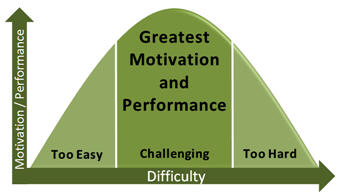 Difíceis – desafiantes, mas dentro das capacidades dos colaboradores.
Específicos – Expressam de forma precisa e clara as metas (se possível, quantificável).
Participativos – envolver colaborador da definição objectivos para aumentar empenhamento na sua realização.
Feedback – feedback constante do resultado da performance, permite colaboradores ajustarem a sua performance para atingir objectivo
[Speaker Notes: Objectivos assegurar são motivacionais
Locke e Latham (2002) - difícil, específicas, feedback, participativa]
4. e 5. Identificar acções e comunicar o plano
Identificar acções:
 que acções devem ser feitas;
quem as vai fazer - alocar recursos, responsáveis e prazos;
Como vão ser comunicadas.
Comunicar o plano:
Assegurar que todas as pessoas/ áreas afectadas compreendem o plano;
Permitir que estes resolvam qualquer confusão ou ambiguidade;
Comunicar os julgamentos e pressupostos subjacentes ao plano;
Assegurar que as actividades em torno da organização estão coordenadas.
[Speaker Notes: Se for um projecto pequeno, ex: um clube – listar tarefas e dividi-las pelos seus membros;
Se for um projecto grande, ex: Ford, na construção de um carro novo na China, muito complexo.]
Áreas para estarem representadas num plano
Exemplo:

Se o objectivo é o lançamento de um novo produto, o plano deve identificar:

Estrutura: que partes da organização vão ser envolvidas
Financeiro: qual o investimento necessário
Processo negócio: adaptar a produção às linhas existentes
Pessoas/ RH: que pessoas envolvidas/ necessidades formação
…
Figure 6.5  Possible action areas in a plan
[Speaker Notes: Ex:
Se o objectivo é o lançamento de um novo produto, o plano deve identificar:
Estrutura: que partes da organização vão ser envolvidas
Financeiro: qual o investimento necessário
Processo negócio: adaptar a produção às linhas existentes
Pessoas/ RH: que pessoas envolvidas/ necessidades formação
…]
6. e 7. Implementação do plano e monitorização dos resultados
Implementar:
Muitos gestores referem que a implementação do plano, é a etapa mais desafiante.
Implementação do plano testa a precisão dos pressupostos e métodos

Miller et al. (2004) - implementação depende de:
experiência dos gestores;
Vontade/ disponibilidade da organização para a mudança (clima organizacional receptivo)
Planos ajudam a induzir confiança no processo, a criar elevados níveis de aceitabilidade, mas não são suficientes sozinhos.

Monitorizar:
Criar sistema que permita monitorizar  e controlar o progresso
Programa que represente todos os projectos, actividades, tarefas, interdependências, questões, datas de finalização, etc.
[Speaker Notes: Ao depararem-se com alguns obstáculos podem perceber que determinados pressupostos estavam errados/ mal construídos]
Monitorização do progresso
Os detalhes variam, mas as principais informações são:
Uma linha do tempo onde os projectos são traçados
Uma representação simples dos principais marcos de cada projecto
A indicação do progresso realizado, cruzado com o progresso esperado
Indicação da interdependência entre projectos
Planeamento
Depois da Recolha e Análise da informação, seguem as seguintes tarefas/ etapas:
As tarefas/ etapas apesar de seguirem uma lógica sequencial, são interactivas. 

É possível saltar etapas ou regressar e etapas anteriores para reajustamentos, face a novas informações do contexto interno e contexto externo, aprendizagens e experiência adquirida.
Conclusão
A incerteza aumenta a necessidade de planeamento, em vez de reduzir.
Métodos reflectem diferentes pressupostos sobre a gestão e o seu contexto
Qual a abordagem que melhor se adapta ao nosso contexto?
O processo de planeamento implica suposições sobre o contexto
São realistas?
Métodos de planeamento afecta o processo de gestão
Existe margem para a flexibilidade, mudança?